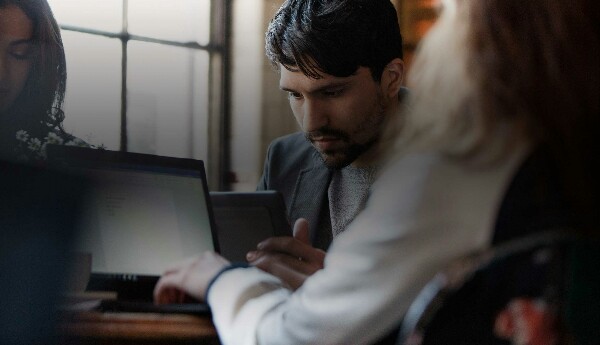 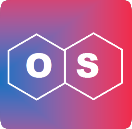 ounsoft
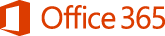 Learn about the new Microsoft office 365
What is office 365
It’s the apps you know and love
Word, excel, PowerPoint, Outlook, OneNote, OneDrive─ and on your PC, Publisher and Access. Everything you need for home, school, and work.
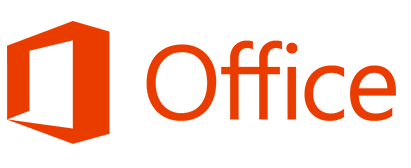 It’s your great work, in the cloud.
It’s always up to date
With an office 365 subscription, you get the latest office Apps ─ both the desktop and the online versions ─ and updates when they happen.
OneDrive makes the work you do available to you from anywhere─ and to others when you collaborate or share.
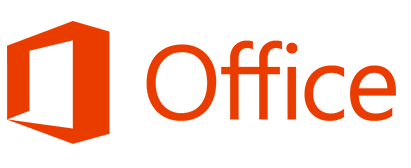 Move
Work seamlessly anywhere with your favorite office apps
And pick up where you left off on any device.
Create
Create your best work with completely renovated design , research and proofing tools using: pen and touch or keyboard and mouse.
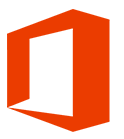 Buy office 365 now
at : www.ounsoft.com
Copyright 2017-18 ounsoft corporation
All. Right reserved
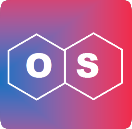 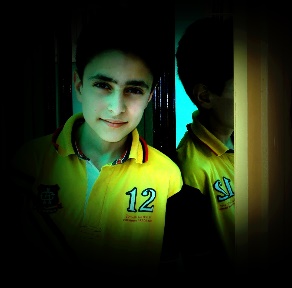 Presentation created by : oun mehdi
Learn more: mehdinotes.site123.me